Lage national
14. April 2021
Überblick Kennzahlen
14.04.2021
Verlauf der 7-Tage-Inzidenz der Bundesländer
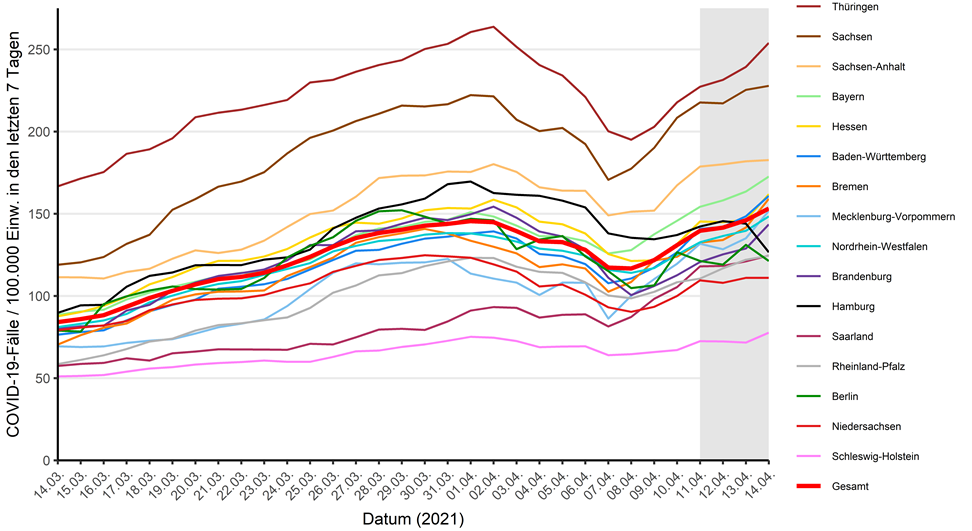 14.04.2021
Geografische Verteilung 7-Tage-Inzidenz nach Landkreis, N=127.424 (COVID-19)
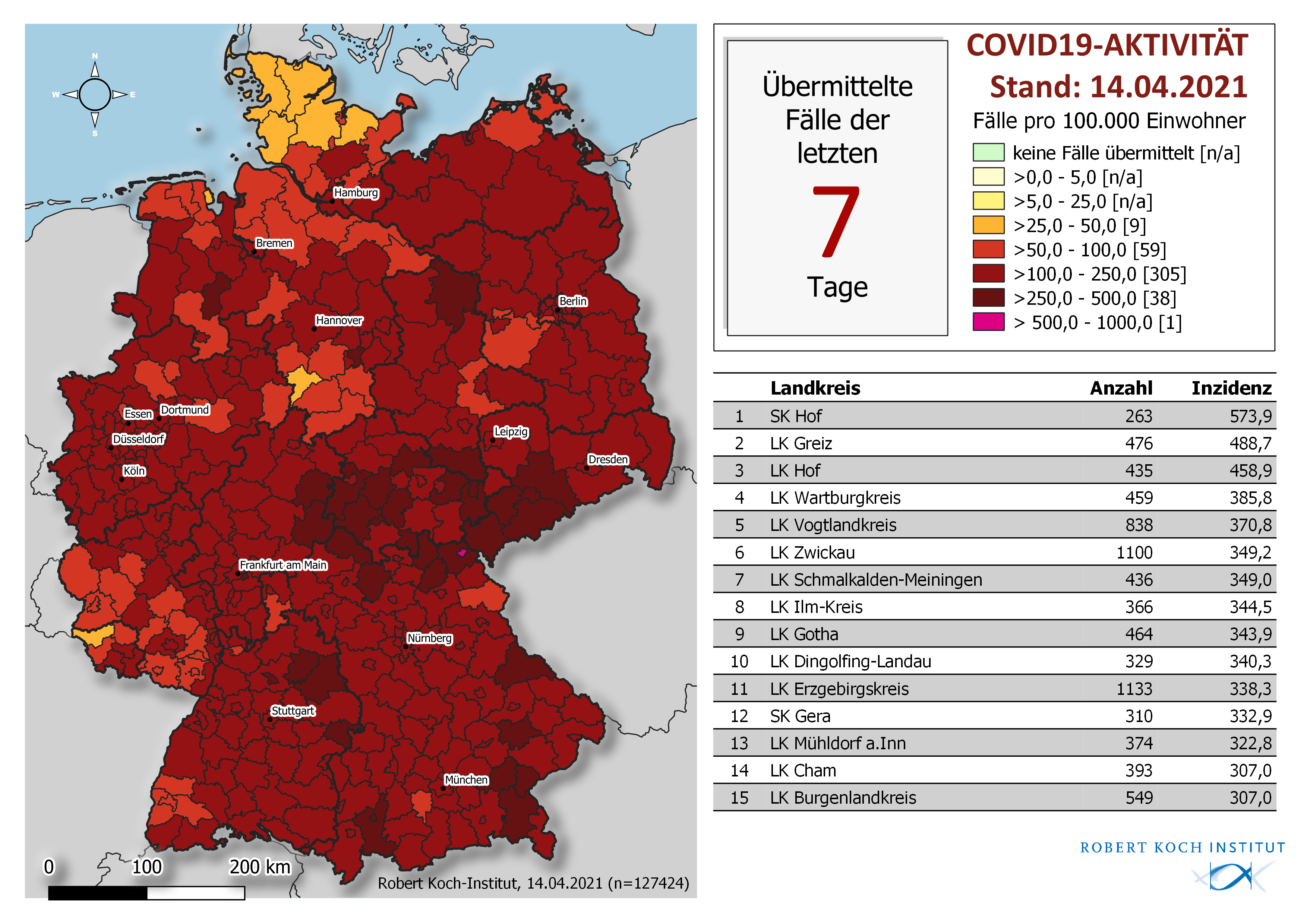 14.04.2021
7-Tage-Inzidenz der COVID-19-Fälle nach Altersgruppe und Meldewoche (Stand 13.04.2021)
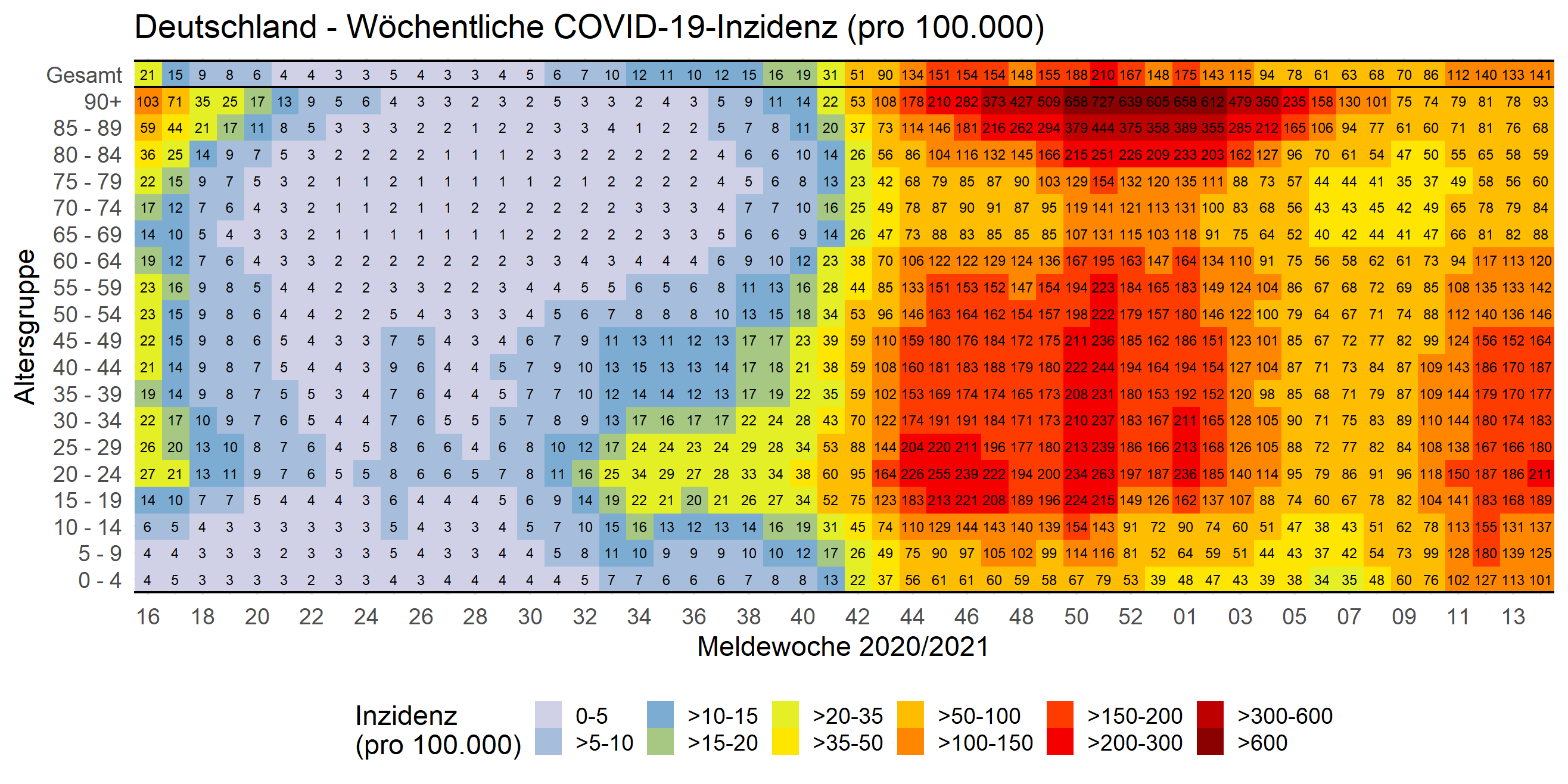 14.04.2021
COVID-19-Fälle/100.000 Einwohner nach Altersgruppe und Meldewoche
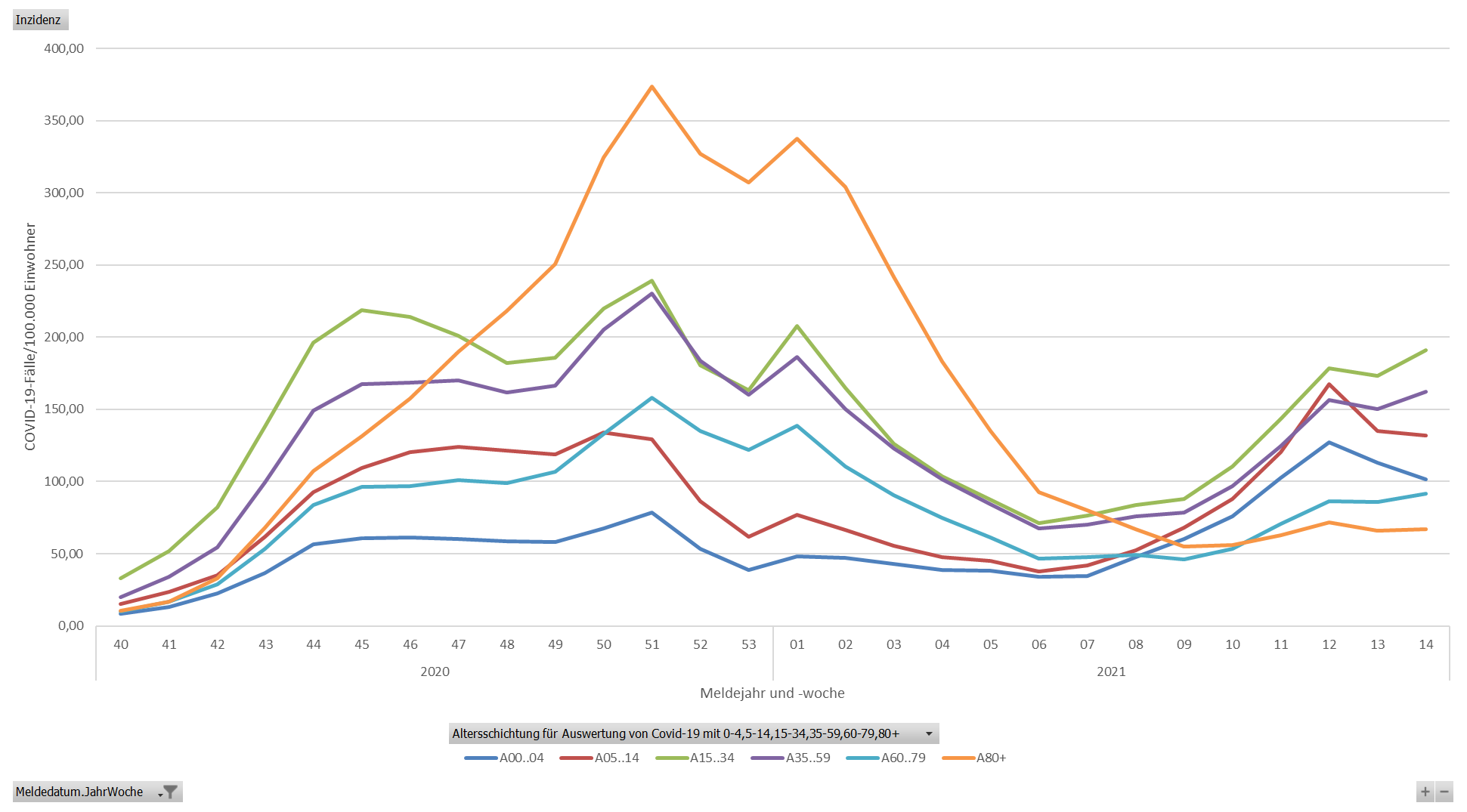 14.04.2021
Hospitalisierte COVID-19-Fälle nach Altersgruppen (Stand 13.04.2021)
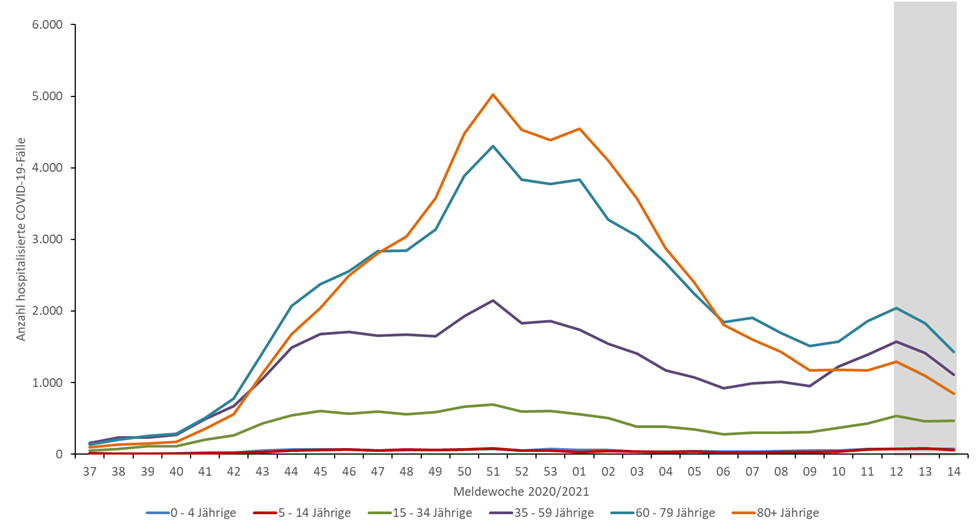 14.04.2021
Anzahl COVID-19-Todesfälle nach Sterbewoche (Stand 13.04.2021)
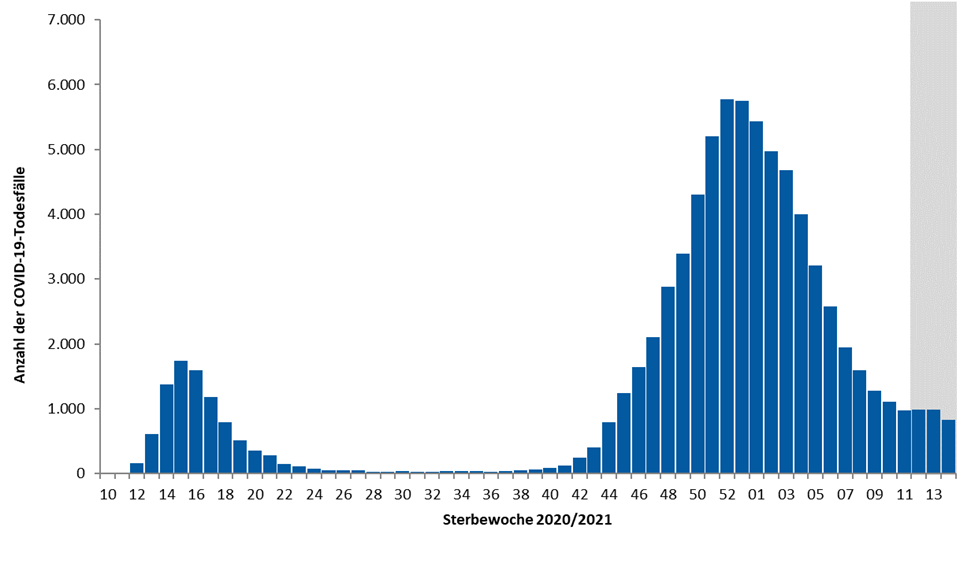 14.04.2021
Anzahl laborbestätigte COVID-19-Fälle mit und ohne Antigennachweis nach Meldewoche
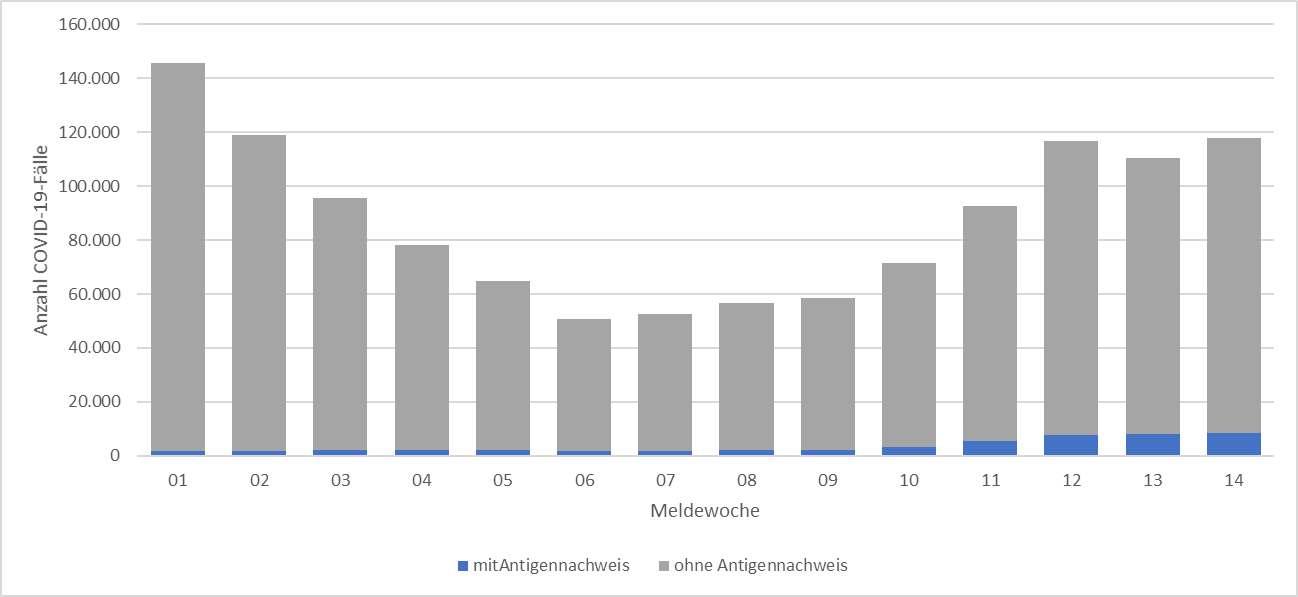 14.04.2021
Anteil laborbestätigte COVID-19-Fälle mit und ohne Antigennachweis nach Meldewoche
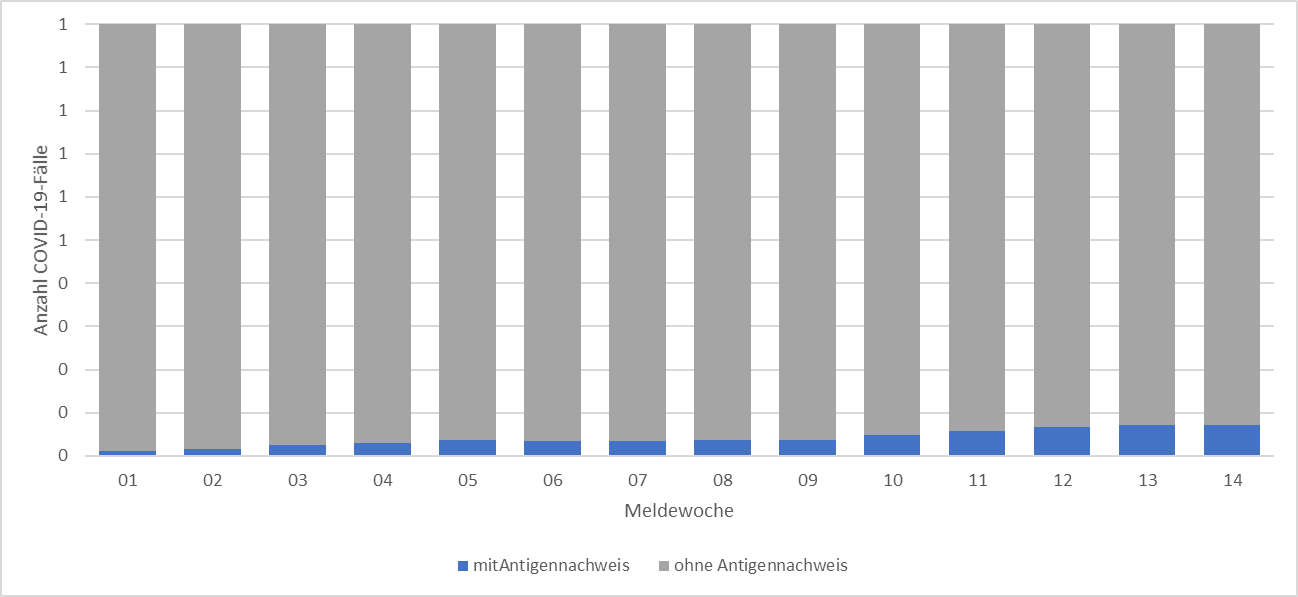 14.04.2021
DIVI-Intensivregister: 13.04.2021
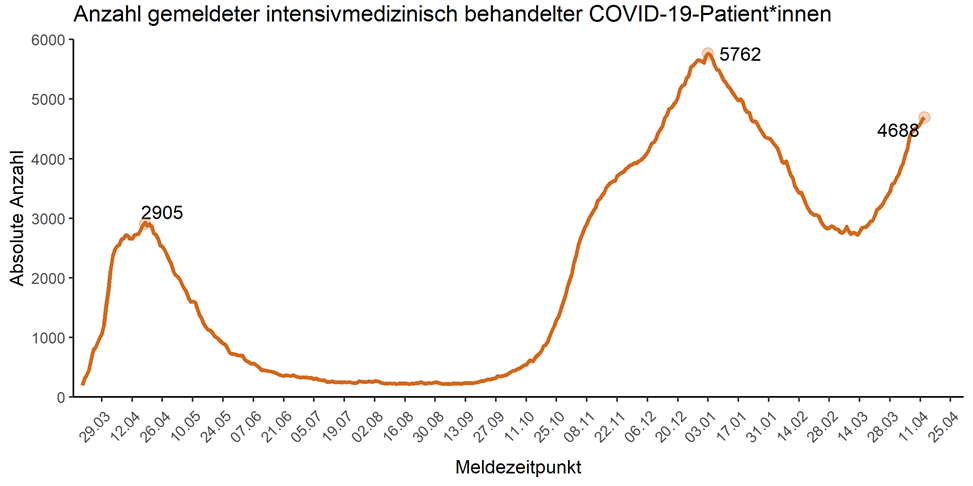 14.04.2021